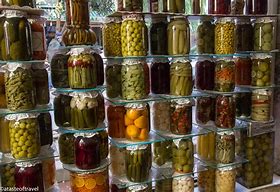 Pickles
B. K. Singh,Dairy Technology
Pickle
Pickles or achaar are unique because these are mixed with spices that only India produces. Some common Indian spices include cumin, mustard seeds, fenugreek, turmeric, coriander, etc. Some of the typical Indian pickles made from mango (aam ka achaar), lime (nimbu ka achaar), turnip, cabbage, cauliflower, etc. have become popular in several countries
Definition
In India, the Food Safety and Standards (FSS) Rules (2006) defines pickles as “preparation made from fruits and vegetables or other edible plant material including mushrooms free from insect damaged or fungal infection, singly or in combination preserved in salt, acid, sugar or any combination of the three. The pickle may contain onion, garlic, ginger, sugar, jaggery, edible vegetable oil, green or red chillies, spices, spice extracts/oil, lime juice, vinegar/acetic acid, citric acid, dry fruits and nuts. It shall be free from copper, mineral acid, alum, synthetic colours and shall show no sign of fermentation”.
Pickling
Pickling is one of the oldest and most successful methods of food preservation known to humans. The process of preservation of food in common salt or vinegar is called as pickling. Spices and edible oils also may be added to the product.
Common Preservatives
The following substances when used in sufficient quantities, act as preservatives either singly or in combination.
Salt
Vinegar
Oil
Lactic Acid
Types of Pickle
Pickles in vinegar
Pickles in citrus juice or brine
Pickles in oil
Ingredients
Salt
Vinegar
Oil
Sugar
Spices 
Water
Fermented Pickles
Sauerkraut
Pickled Cucumber
Olive Pickle
Oil-Based Pickles
Mango Pickle
Lime Pickle
Aonla Pickle
Spoilage of Pickles
Shrivelling
Bitter taste 
Blackening
Dull or faded products
Softness and slipperiness
Scum formation
Cloudiness
Health Benefits
Helps digestion: Fermented pickles are full of good bacteria called probiotics, which are important for gut health
Fights diseases. Cucumbers are high in an antioxidant called beta-carotene, which your body turns into vitamin A. Carotene is a powerful compound that’s been shown to help lower your chances of dying of heart disease, stroke, cancer, respiratory diseases, and other conditions.
Curb sugar spikes. Pickle juice, specifically the vinegar in it, may help keep your blood sugar levels even. That may benefit people who are at risk for diabetes.
May ease muscle cramps. Some athletes swear by pickle juice after exercise to quickly replace lost electrolytes. One study found that pickle juice may work slightly better than water to relieve muscle cramps
Health Benefits
Support the Central Nervous System
Increases the amount of healthy bacteria in your intestines.
Boosts the immune system
Aid Weight Loss
Benefits Skin
Treat Candida Symptoms
Nutritional Profile
Their nutritional values vary depending on the type. For example, a whole dill pickle has about:
23% of the daily recommended amount of vitamin K, which helps your blood clot and keeps your bones strong
21%-24% of the daily value for vitamin A, important for your vision, immune system, and a healthy pregnancy
7% of the calcium adults need for strong bones and teeth and healthy nerves
5% of your daily requirement of potassium, which helps your nerves work right
3%-4% of your daily requirement of vitamin C, an antioxidant that protects your cells from damage
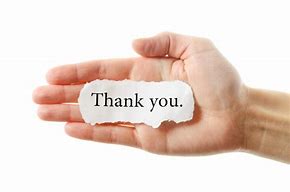